Mathematics
EnlargementLesson 2 of 4
Downloadable Resource
Miss Kidd-Rossiter
‹#›
Jasmin and Zaki are drawing enlargements of the triangle shown.
All the triangles they draws have integer side lengths.




What are the side lengths of their triangles? How many  triangles with integer side lengths can you draw with perimeter <100 cm?
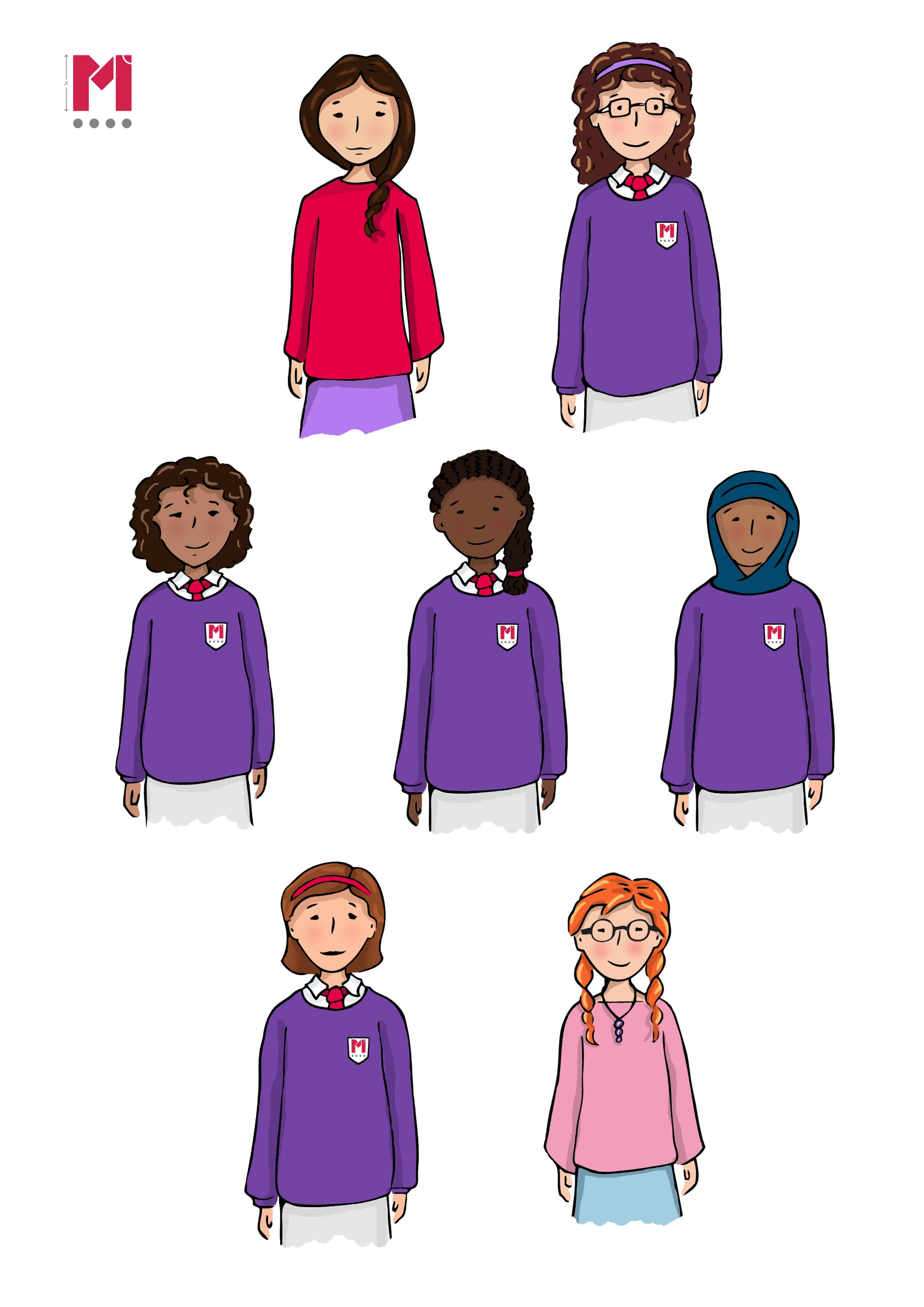 The shortest side on my new triangle is 6cm
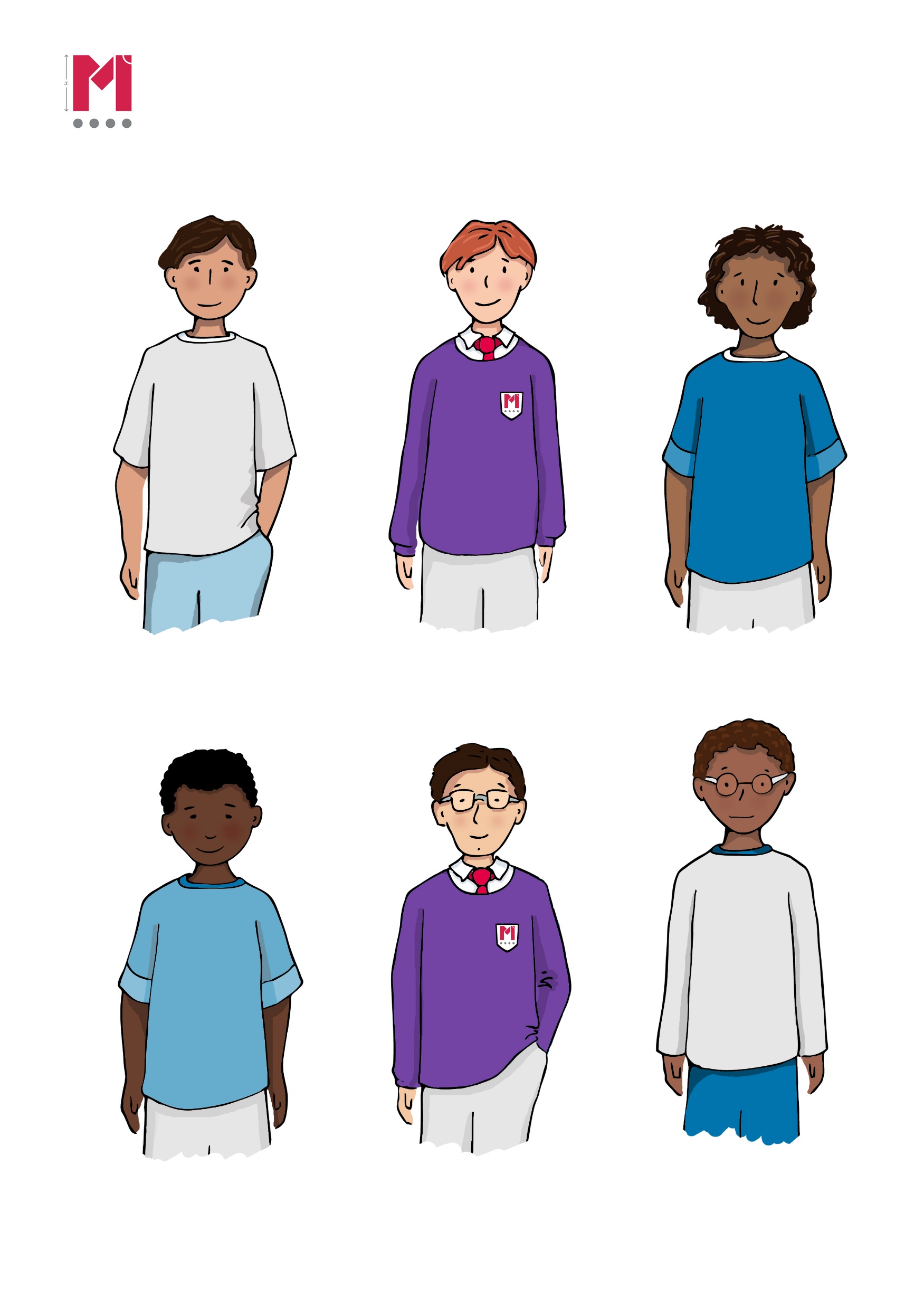 My new triangle has perimeter
33 cm.
4 cm
3 cm
4 cm
8 cm
1 cm
3 cm
6 cm
[Speaker Notes: Identify ‘constant ratio’ of side lengths for enlargement.

i.e. in ‘try this’ the shortest side always
¾ length of other sides
 in ratio 3:4 with other sides
is 3/11 of the perimeter
Takes share of perimeter in ratio 3:8]
For this pair of rectangles, one is an enlargement of the other. 
State the ratio between the side lengths AB and EF.
State the constant of proportionality between rectangle ABCD and rectangle EFGH.
Find the length of side FG.
E
F
A
B
? cm
2 cm
D
C
4 cm
G
H
20 cm
[Speaker Notes: E.g. matching pairs of enlarged triangles, stating new lengths of polygons given a scale factor of enlargement, deciding if a shape has / hasn’t been enlarged.]
2. The side lengths of pairs of triangles are shown in parts a. to d.
Explain if the pairs of triangles are enlargements of each other or not
If they are, find all the ratios within the triangles and the constant of
proportionality between the two triangles
3. For this pair of pentagons, one is an enlargement of the other.
State the ratio between the side lengths of the bases of the pentagons.
State the constant of proportionality 
Find the missing lengths.
8 mm
x mm
y mm
3.5 mm
4 mm
10 mm
9 cm
Zaki is using sticks to form shapes. 
He has lots of the sets of sticks shown.





What are the missing dimensions? Could he form another enlargement? What other ‘sets’ of shapes can he make?
8 cm
6 cm
I’ve made a set of triangles that are enlargements of each other.
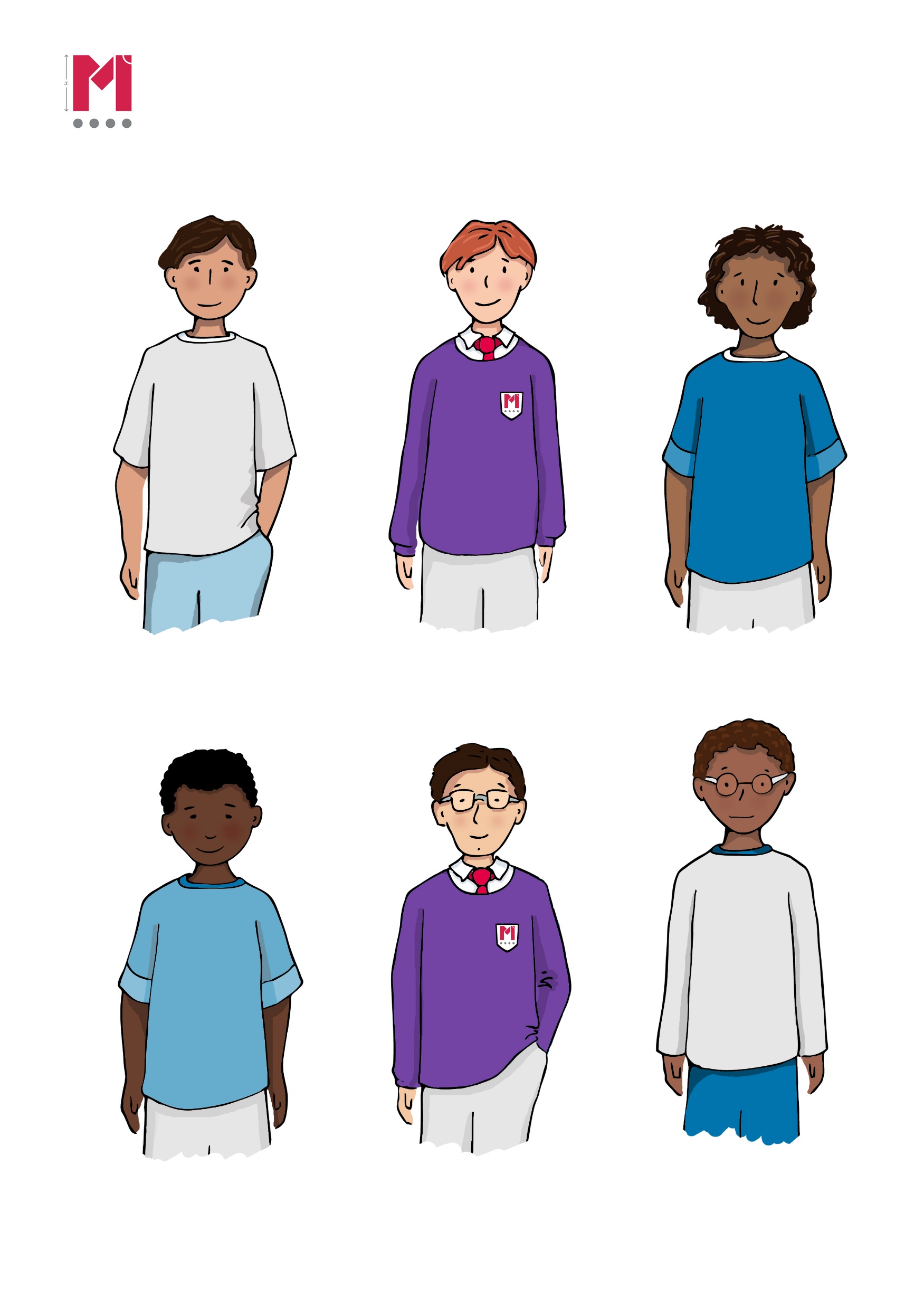 4.5 cm
3 cm
4 cm
3 cm
2 cm
2 cm
6 cm
1.5 cm
1.5 cm
1 cm